Fig. 1. The differential effect of new evidence on perfectly rational people (Bayesian updaters) with different prior ...
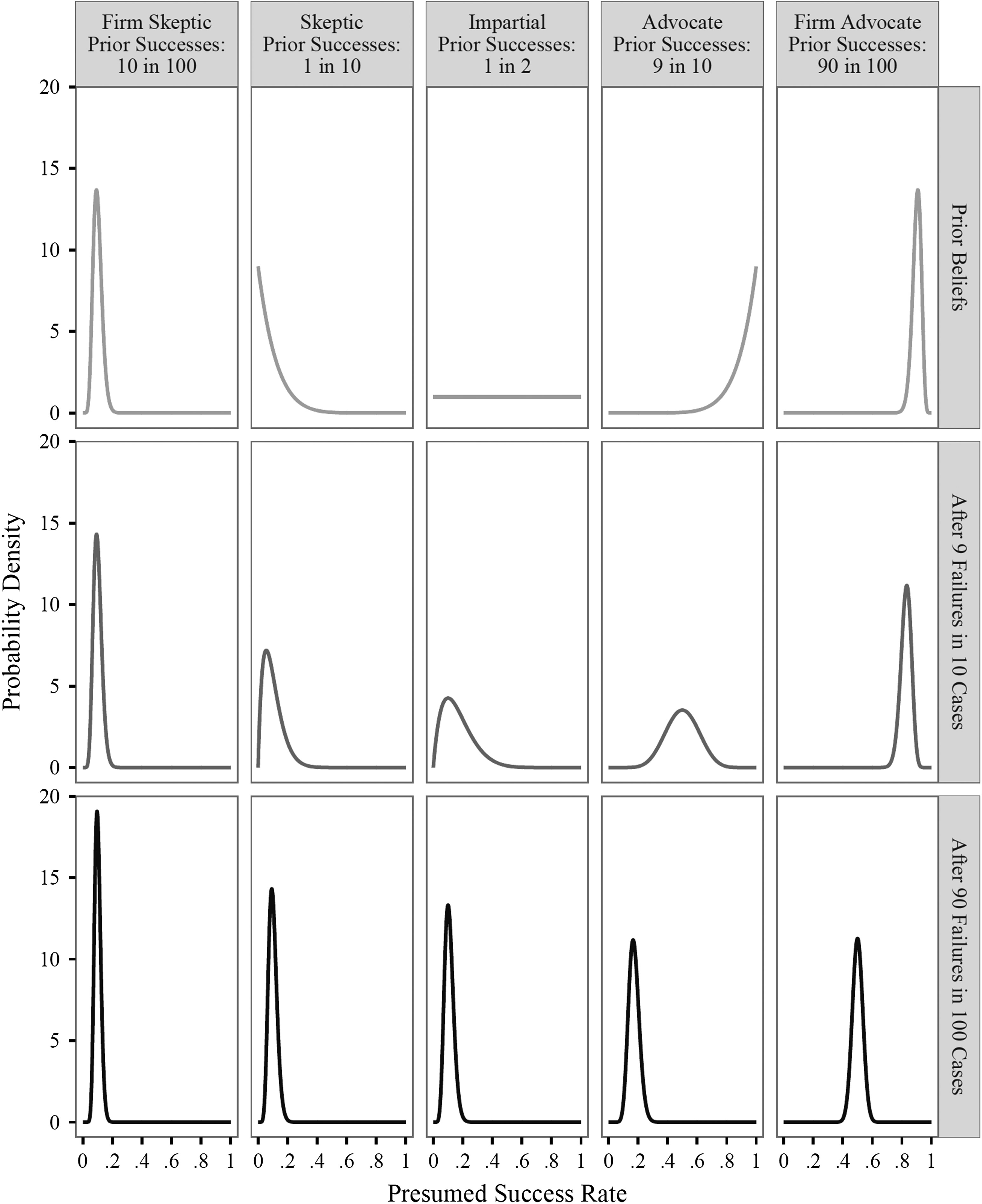 Arch Clin Neuropsychol, Volume 32, Issue 1, 1 February 2017, Pages 8–20, https://doi.org/10.1093/arclin/acw104
The content of this slide may be subject to copyright: please see the slide notes for details.
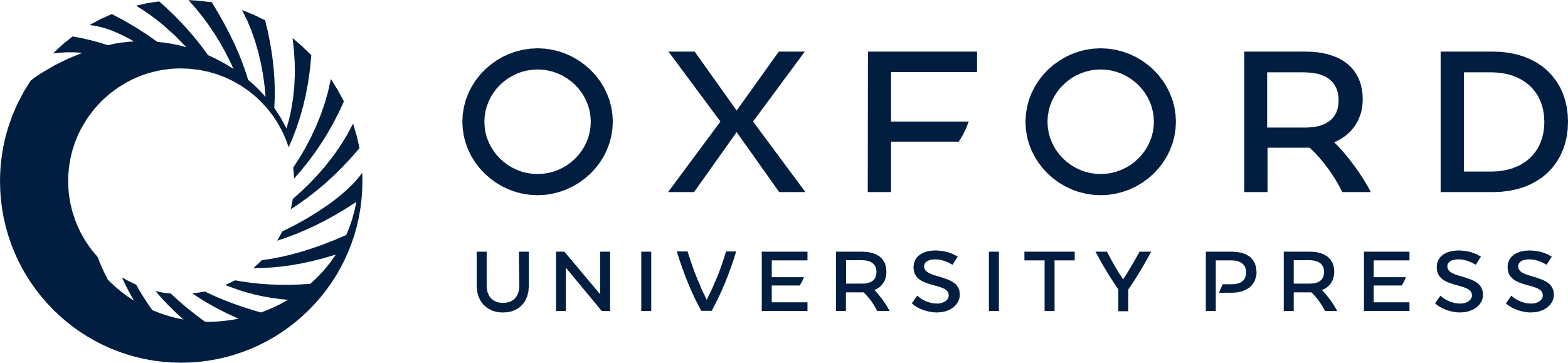 [Speaker Notes: Fig. 1. The differential effect of new evidence on perfectly rational people (Bayesian updaters) with different prior experiences.


Unless provided in the caption above, the following copyright applies to the content of this slide: © The Author 2016. Published by Oxford University Press. All rights reserved. For permissions, please e-mail: journals.permissions@oup.com.]